SOCIOLOGY SUBJECT FOR HIGH SCHOOL
CONCEPTS IN PROBABILITY AND STATISTICS
Here is where your presentation begins
-CATALOGUE-
Here is where your presentation begins
ADD TITLE HERE
ADD TITLE HERE
ADD TITLE HERE
ADD TITLE HERE
ADD TITLE HERE
ADD TITLE HERE
1
2
3
4
5
6
Here is where your presentation begins
Here is where your presentation begins
Here is where your presentation begins
Here is where your presentation begins
Here is where your presentation begins
Here is where your presentation begins
ADD TITLE HERE
1
Here is where your presentation beginsHere is where your presentation begins
ADD TITLE HERE
ADD TITLE HERE
ADD TITLE HERE
ADD TITLE HERE
ADD TITLE HERE
ADD TITLE HERE
ADD TITLE HERE
Describe the topic of the section here
Describe the topic of the section here
Describe the topic of the section here
Describe the topic of the section here
Describe the topic of the section here
Describe the topic of the section here
1
Here is where your presentation begins
ADD TITLE HERE
ADD TITLE HERE
ADD TITLE HERE
1
Describe the topic of the section here Describe the topic of the section here  Describe the topic of the section here Describe the topic of the section here
Describe the topic of the section here Describe the topic of the section here  Describe the topic of the section here Describe the topic of the section here
ADD TITLE HERE
Here is where your presentation begins
Describe the topic of the section here Describe the topic of the section here  Describe the topic of the section here Describe the topic of the section here
01
02
03
ADD TITLE HERE
01
Describe the topic of the section here Describe the topic of the section here  Describe the topic of the section here Describe the topic of the section here
ADD TITLE HERE
1
Here is where your presentation begins
02
ADD TITLE HERE
Describe the topic of the section here Describe the topic of the section here  Describe the topic of the section here Describe the topic of the section here
ADD TITLE HERE
Describe the topic of the section here Describe the topic of the section here  Describe the topic of the section here Describe the topic of the section here
03
ADD TITLE HERE
04
Describe the topic of the section here Describe the topic of the section here  Describe the topic of the section here Describe the topic of the section here
ADD TITLE HERE
2
Here is where your presentation beginsHere is where your presentation begins
ADD TITLE HERE
2
Here is where your presentation begins
ADD TITLE HERE
ADD TITLE HERE
ADD TITLE HERE
ADD TITLE HERE
ADD TITLE HERE
ADD TITLE HERE
Describe the topic of the section here Describe the topic of the section here
Describe the topic of the section here Describe the topic of the section here
Describe the topic of the section here Describe the topic of the section here
Describe the topic of the section here Describe the topic of the section here
Describe the topic of the section here Describe the topic of the section here
Describe the topic of the section here Describe the topic of the section here
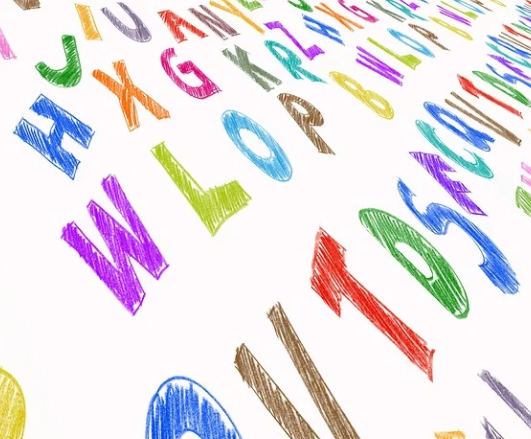 ADD TITLE HERE
ADD TITLE HERE
ADD TITLE HERE
ADD TITLE HERE
ADD TITLE HERE
Describe the topic of the section here
Describe the topic of the section here
Describe the topic of the section here
Describe the topic of the section here
2
Here is where your presentation begins
ADD TITLE HERE
3
Here is where your presentation beginsHere is where your presentation begins
01
02
03
04
ADD TITLE HERE
ADD TITLE HERE
ADD TITLE HERE
ADD TITLE HERE
ADD TITLE HERE
3
Describe the topic of the section here Describe the topic of the section here
Describe the topic of the section here Describe the topic of the section here
Describe the topic of the section here Describe the topic of the section here
Describe the topic of the section here Describe the topic of the section here
Here is where your presentation begins
ADD TITLE HERE
3
Here is where your presentation begins
ADD TITLE HERE
ADD TITLE HERE
ADD TITLE HERE
ADD TITLE HERE
Describe the topic of the section here Describe the topic of the section here
Describe the topic of the section here Describe the topic of the section here
Describe the topic of the section here Describe the topic of the section here
Describe the topic of the section here Describe the topic of the section here
ADD TITLE HERE
4
Here is where your presentation beginsHere is where your presentation begins
ADD TITLE HERE
50%
ADD TITLE HERE
Describe the topic of the section here Describe the topic of the section here
ADD TITLE HERE
25%
ADD TITLE HERE
4
Here is where your presentation begins
ADD TITLE HERE
23%
ADD TITLE HERE
Describe the topic of the section here Describe the topic of the section here
ADD TITLE HERE
50%
MERCURY
50%
30%
Describe the topic of the section here Describe the topic of the section here
ADD TITLE HERE
4
VENUS
Here is where your presentation begins
Describe the topic of the section here Describe the topic of the section here
20%
MARS
Describe the topic of the section here Describe the topic of the section here
ADD TITLE HERE
5
Here is where your presentation beginsHere is where your presentation begins
ADD TITLE HERE
ADD TITLE HERE
ADD TITLE HERE
ADD TITLE HERE
ADD TITLE HERE
A
5
Describe the topic of the section here Describe the topic of the section here  Describe the topic of the section here Describe the topic of the section here
Describe the topic of the section here Describe the topic of the section here  Describe the topic of the section here Describe the topic of the section here
Describe the topic of the section here Describe the topic of the section here  Describe the topic of the section here Describe the topic of the section here
Describe the topic of the section here Describe the topic of the section here  Describe the topic of the section here Describe the topic of the section here
Here is where your presentation begins
C
B
D
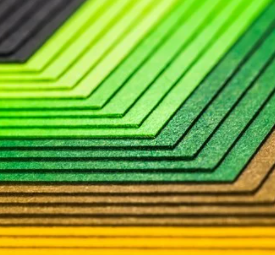 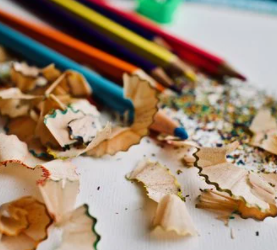 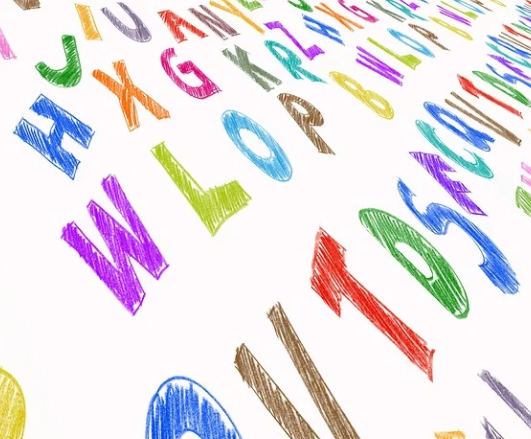 ADD TITLE HERE
5
Here is where your presentation begins
1
2
3
ADD TITLE HERE
ADD TITLE HERE
ADD TITLE HERE
Describe the topic of the section here Describe the topic of the section here
Describe the topic of the section here Describe the topic of the section here
Describe the topic of the section here Describe the topic of the section here
SOCIOLOGY SUBJECT FOR HIGH SCHOOL
CONCEPTS IN PROBABILITY AND STATISTICS
Here is where your presentation begins